Уравнение
1 класс
Презентацию составила учитель начальных классов МБОУ «СОШ№1» п.Жешарт Потолицына Е.А.
Гостья из зимнего леса
с
о
в
у
ш
к
а
К нам прилетела  мудрая сова
Добрый день! Я встрече рада!Вы, ребята, просто клад!Я спешила на встречу с вамиС моими верными друзьями.С новой темой познакомить хочу вас.
Кроссворд:
т
р
е
у
г
о
л
ь
н
и
к
р
а
з
н
о
с
т
ь
з
а
д
а
ч
а
в
ы
ч
и
т
а
е
м
о
е
м
и
н
у
с
в
о
с
е
м
ь
р
а
в
н
о
т
р
и
л
и
н
е
й
к
а
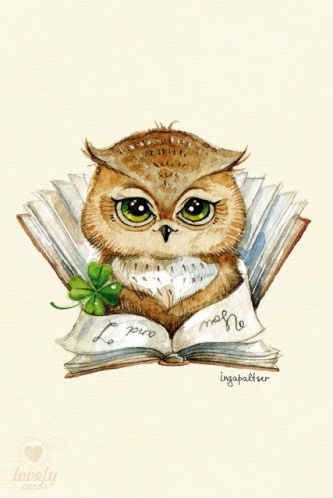 Поможем мудрой сове
x+4=9         x-3=7      3+x=10      9-x=5


3+х=10
х=7
5
10
7
4